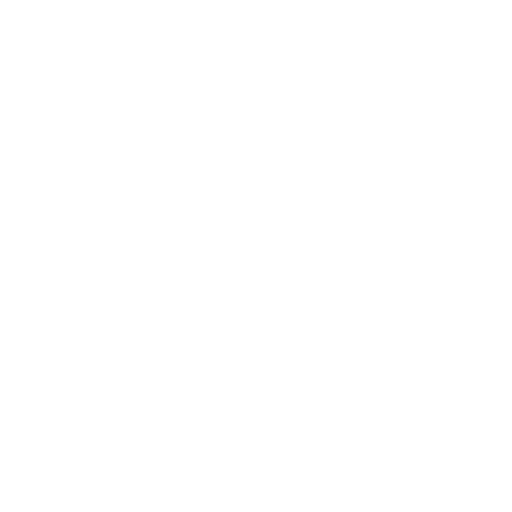 Великі архітектурні стилі
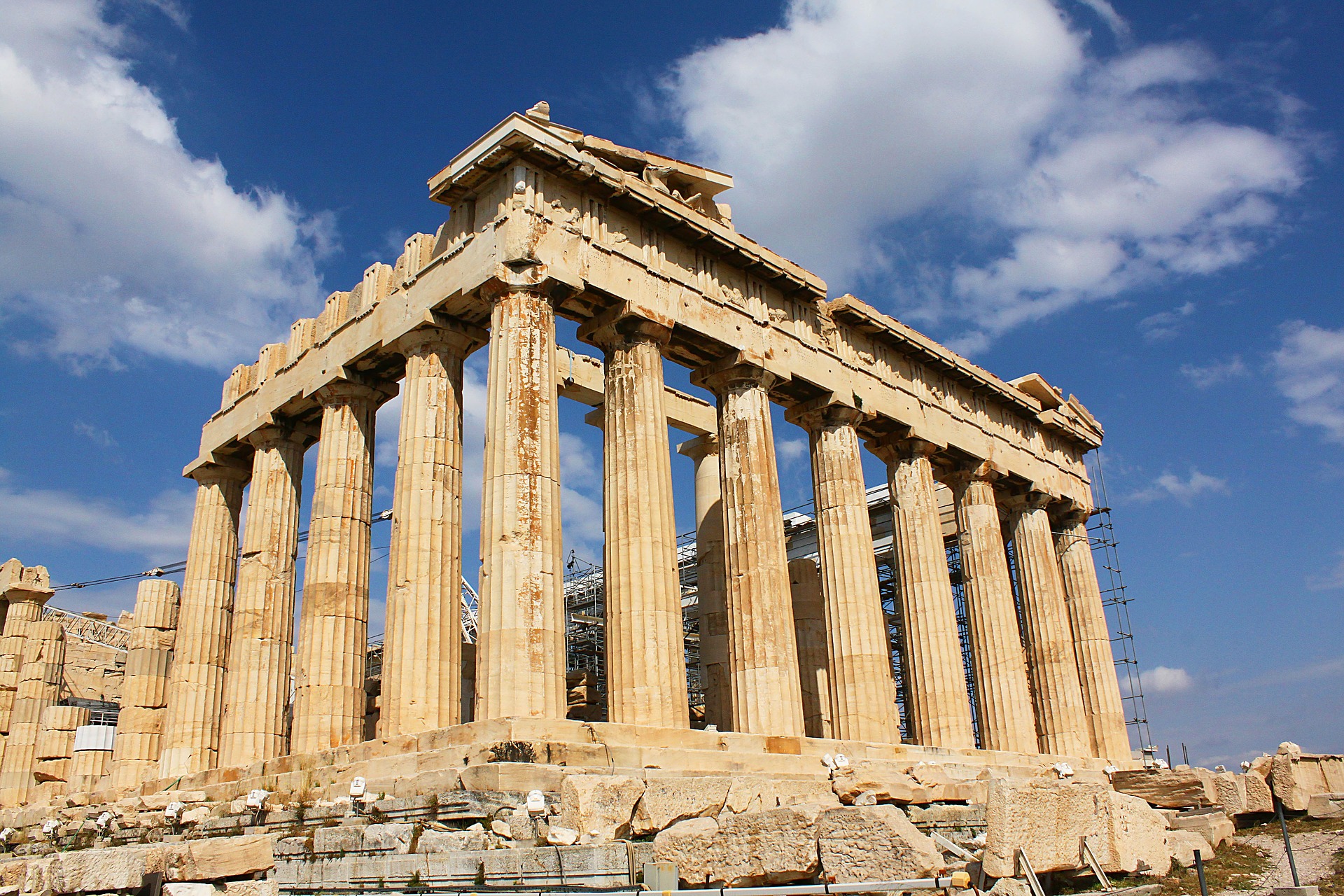 d
[Speaker Notes: Парфенон, головний храм афінського акрополя]
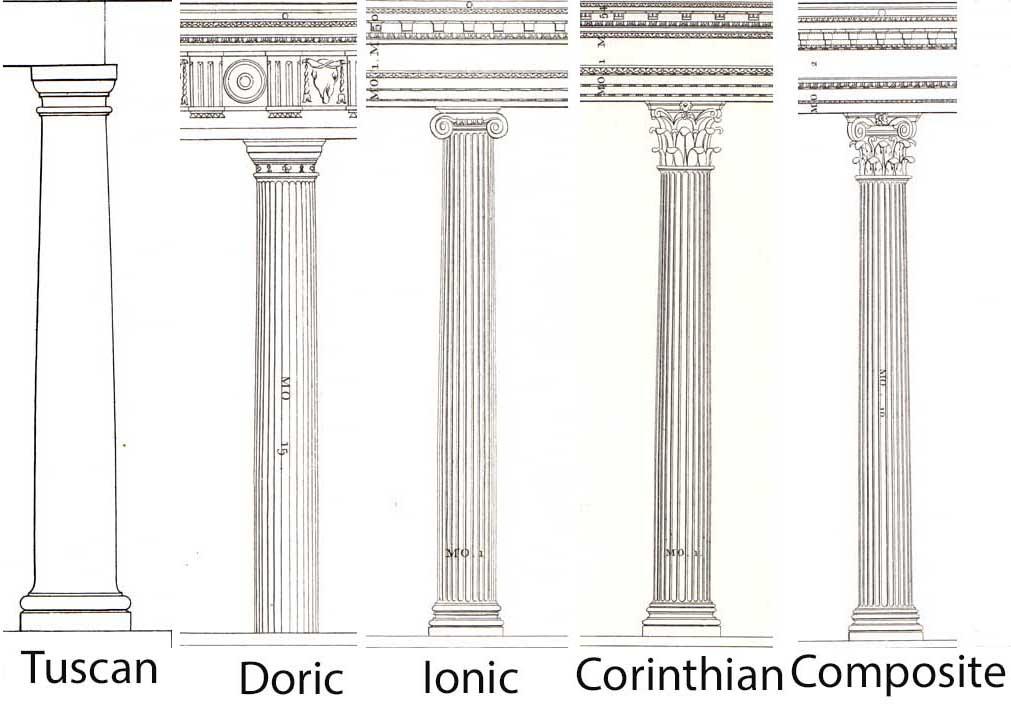 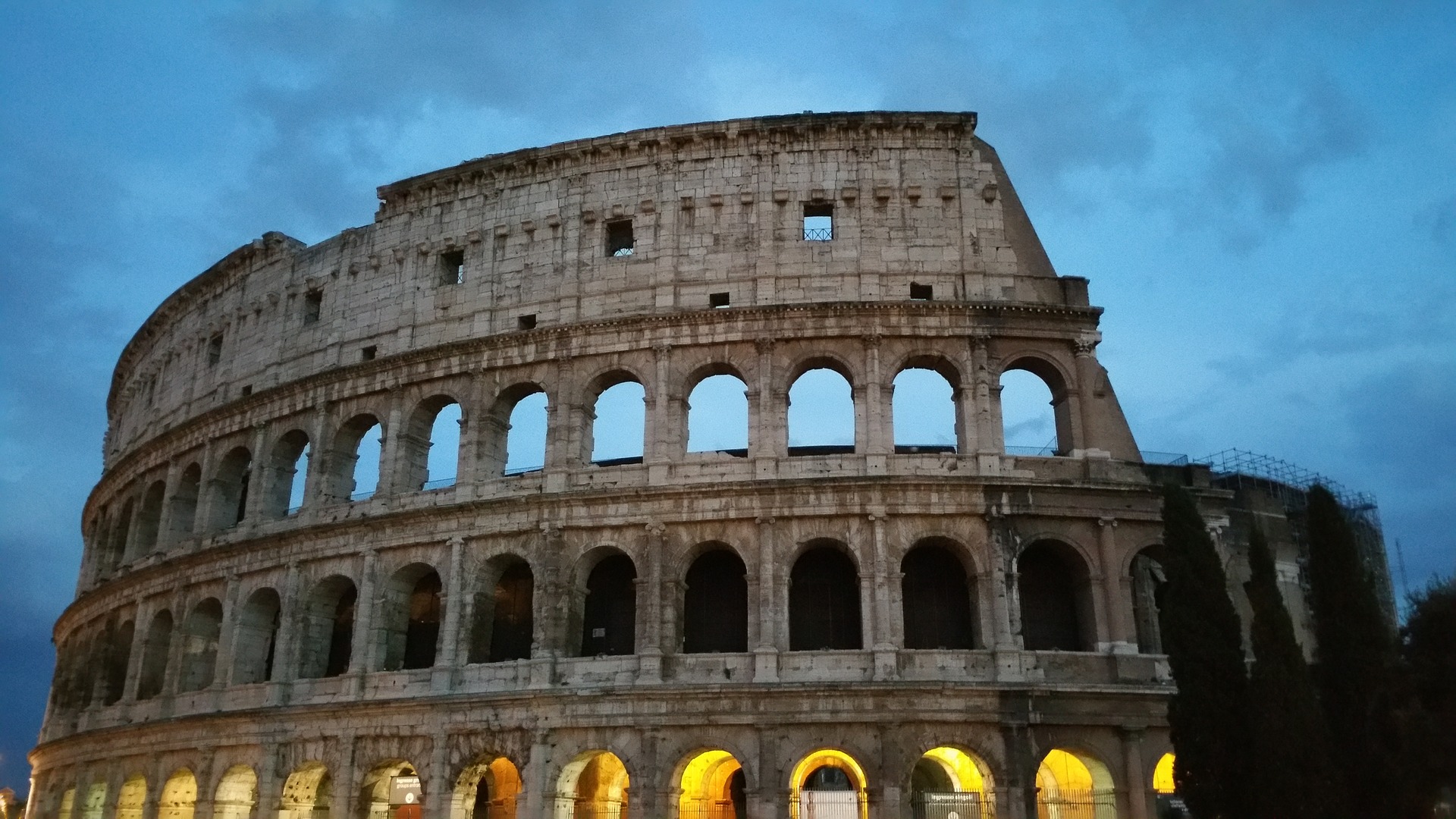 [Speaker Notes: Колізей, найбільший амфітеатр Стародавнього Риму]
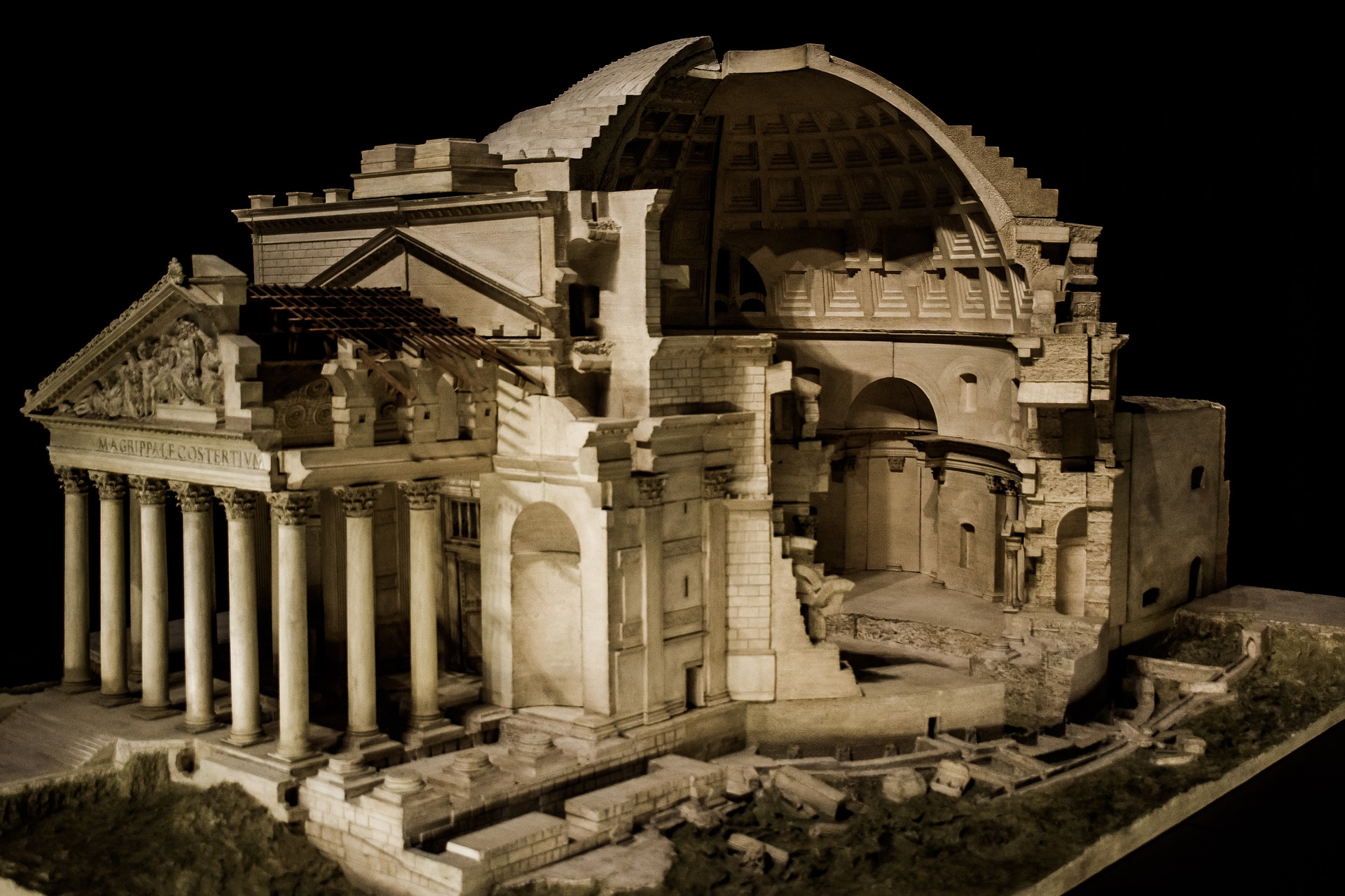 [Speaker Notes: Пантеон, “храм всіх богів”, Рим]
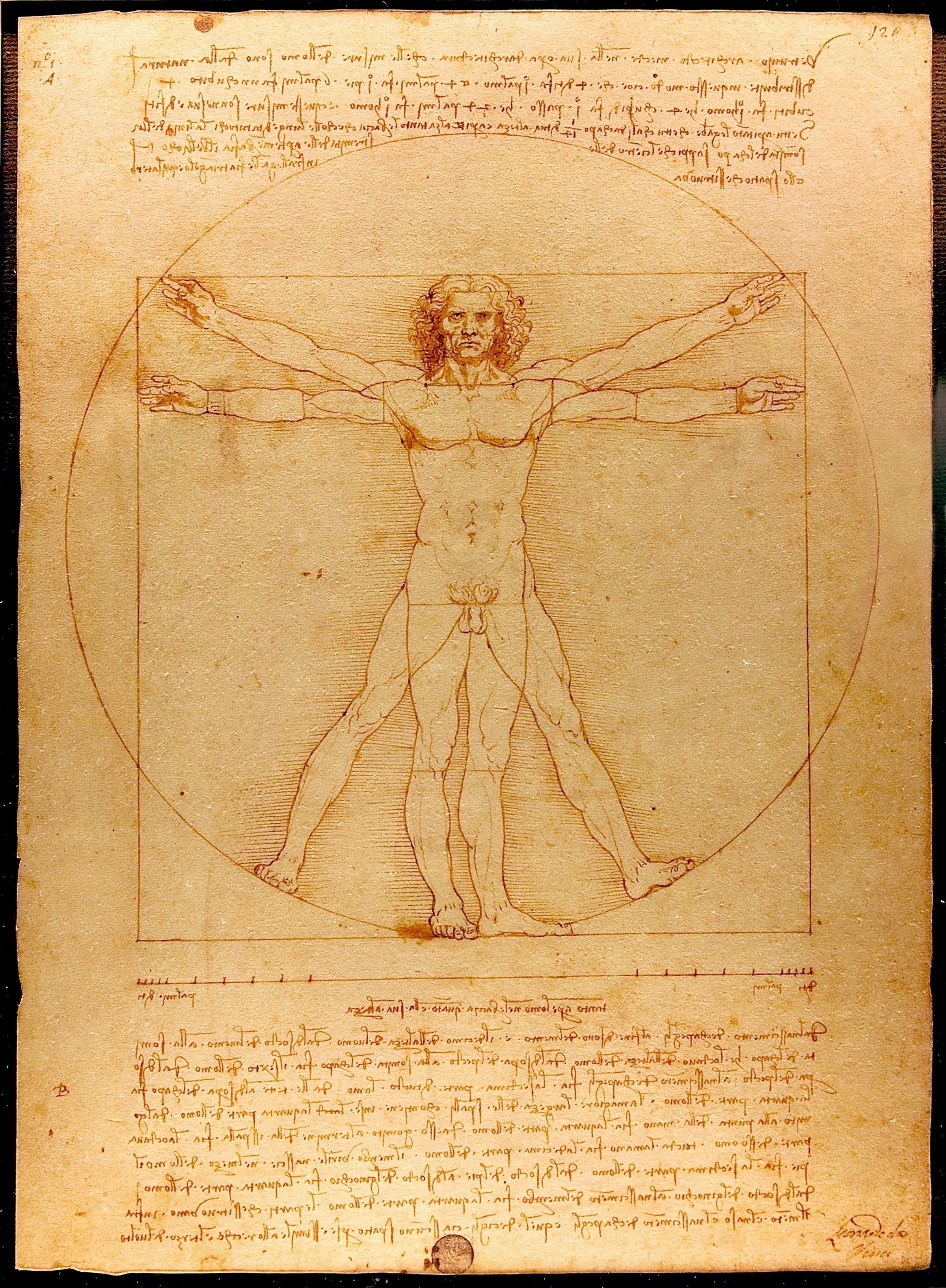 [Speaker Notes: Леонардо да Вінчі, “Вітрувіанська людина” (пр. 1490-1492)]
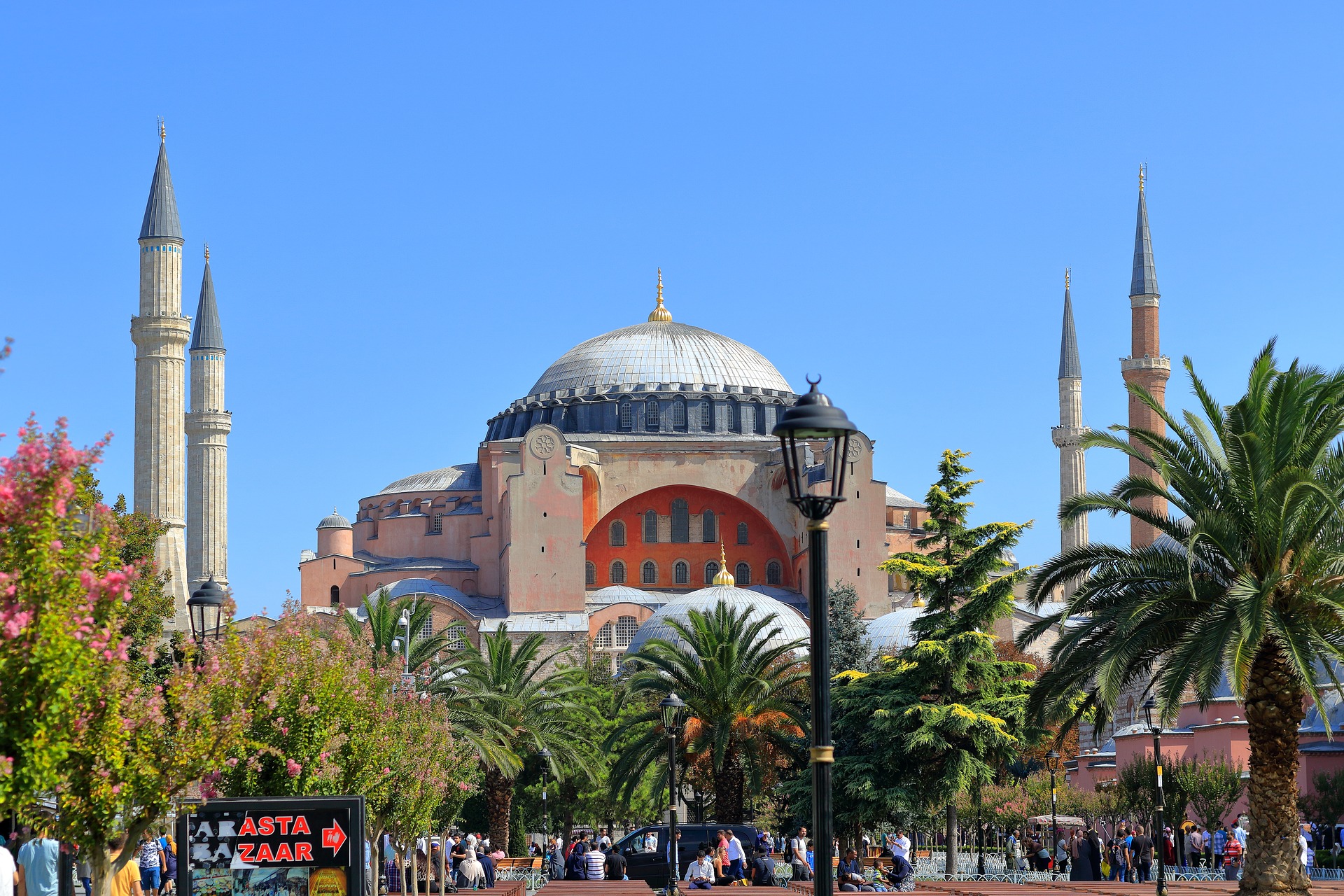 [Speaker Notes: Собор Святої Софії, Стамбул]
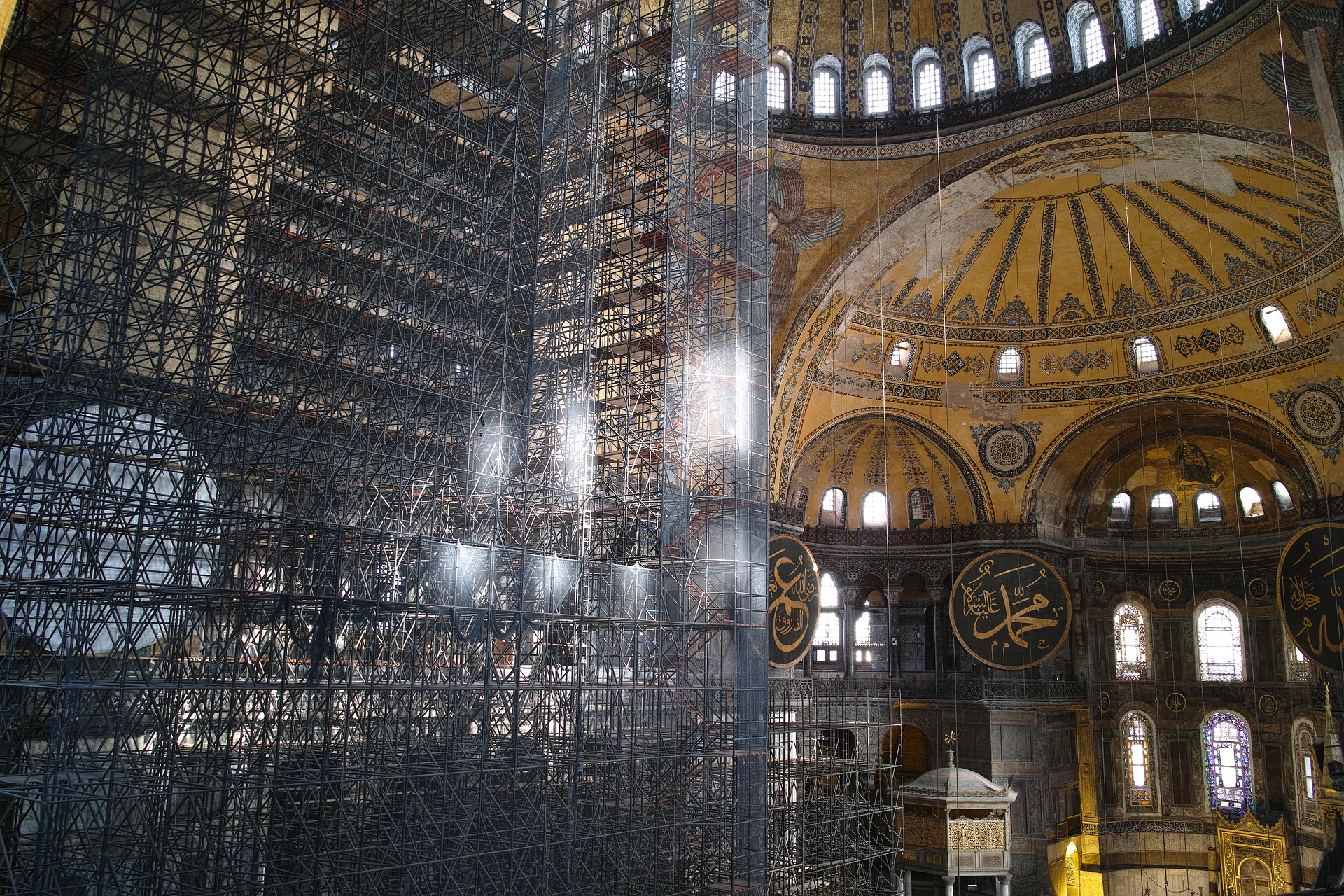 [Speaker Notes: Інтер’єр собору]
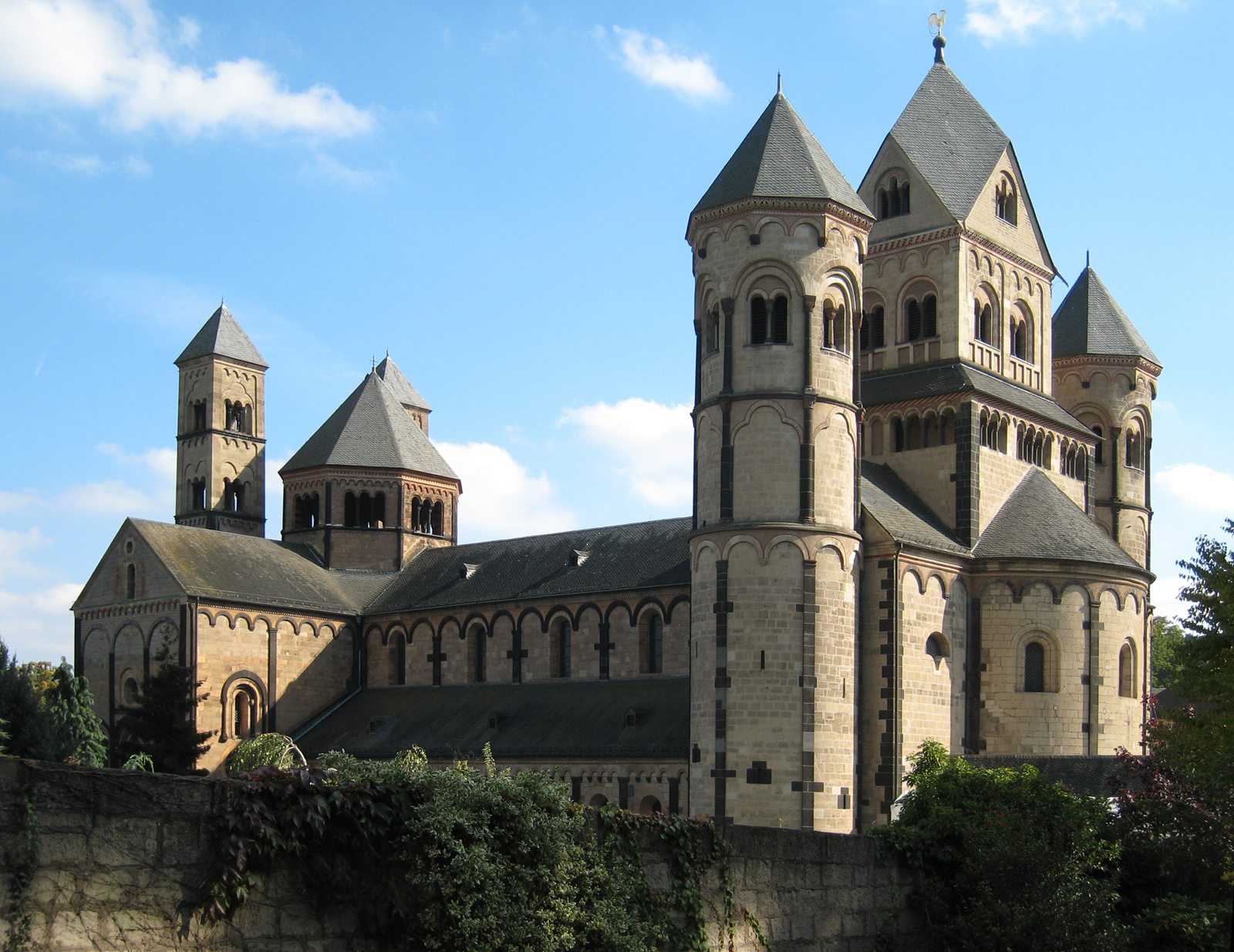 [Speaker Notes: Лаахське аббатство Святої Марії, Німеччина]
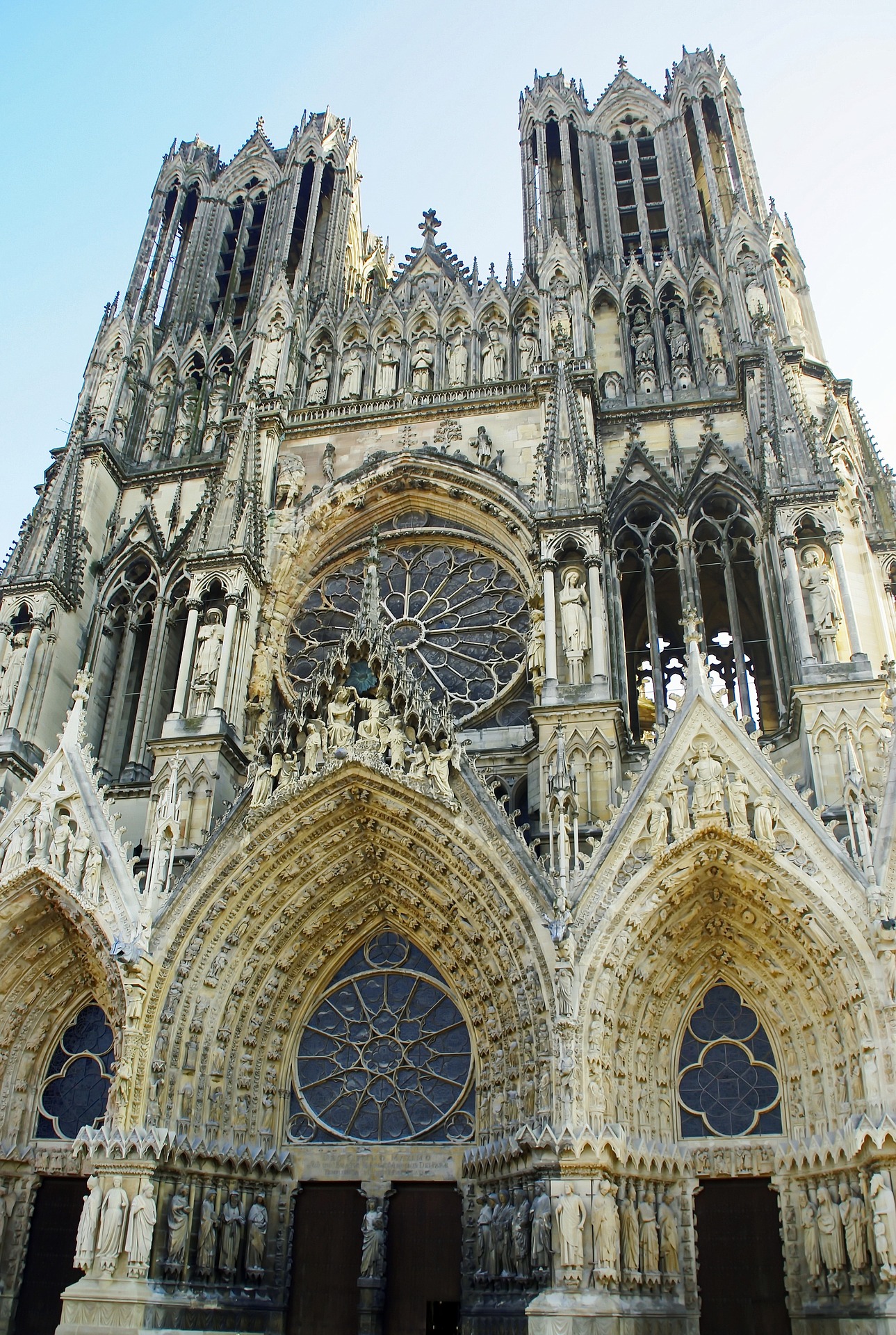 [Speaker Notes: Реймський собор, Франція]
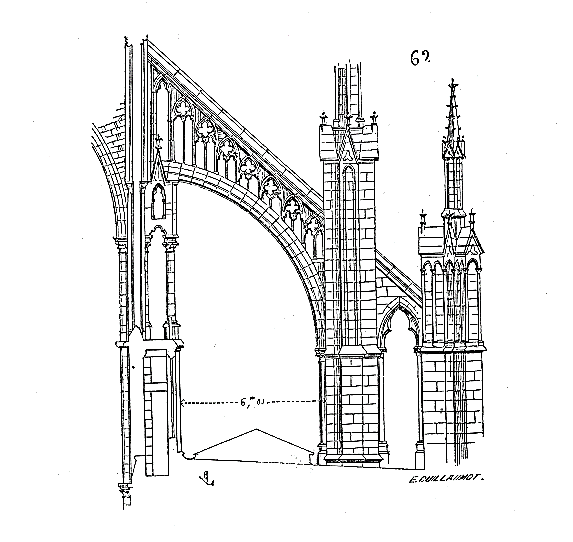 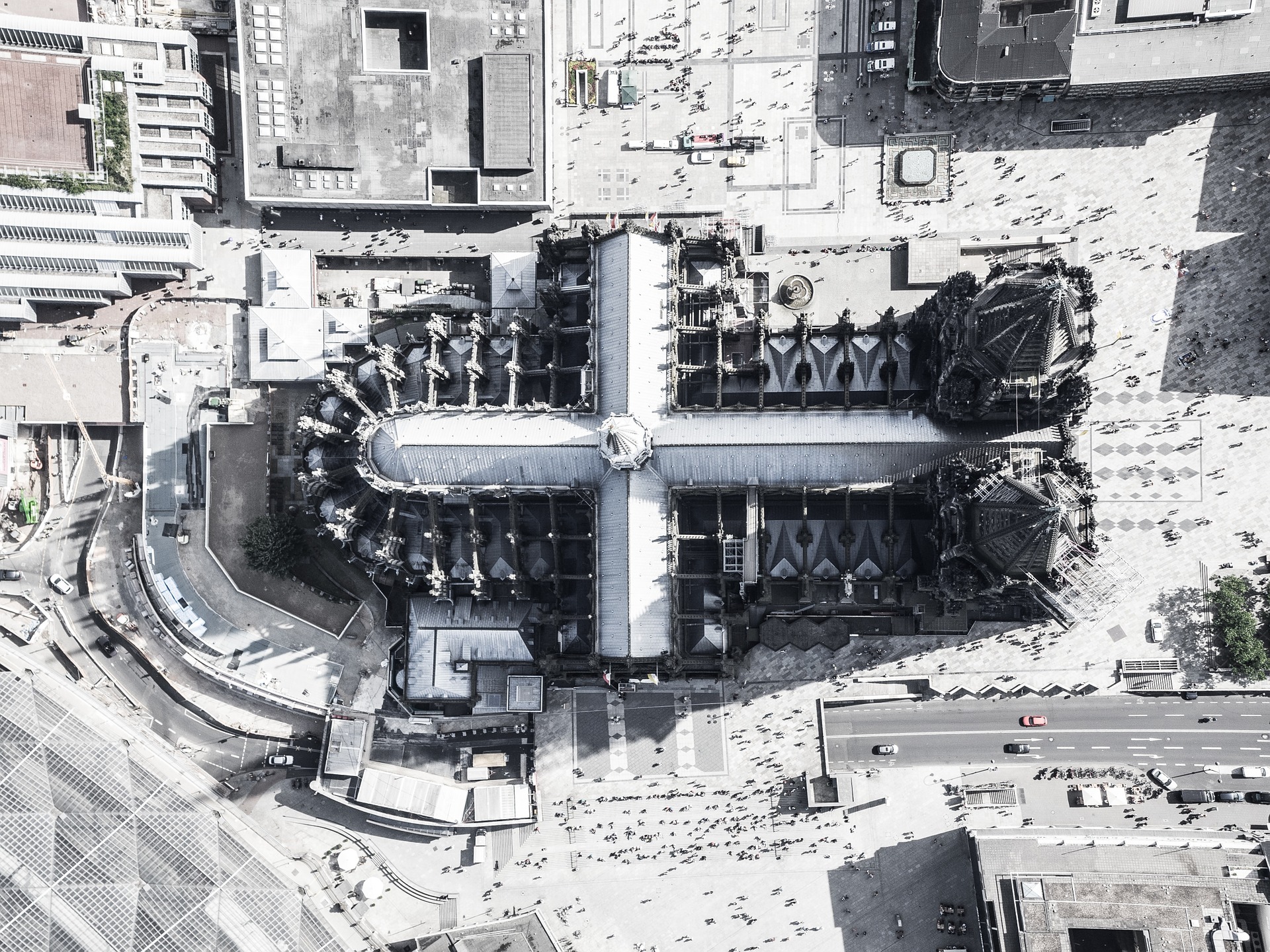 [Speaker Notes: Кельнський собор, Німеччина]
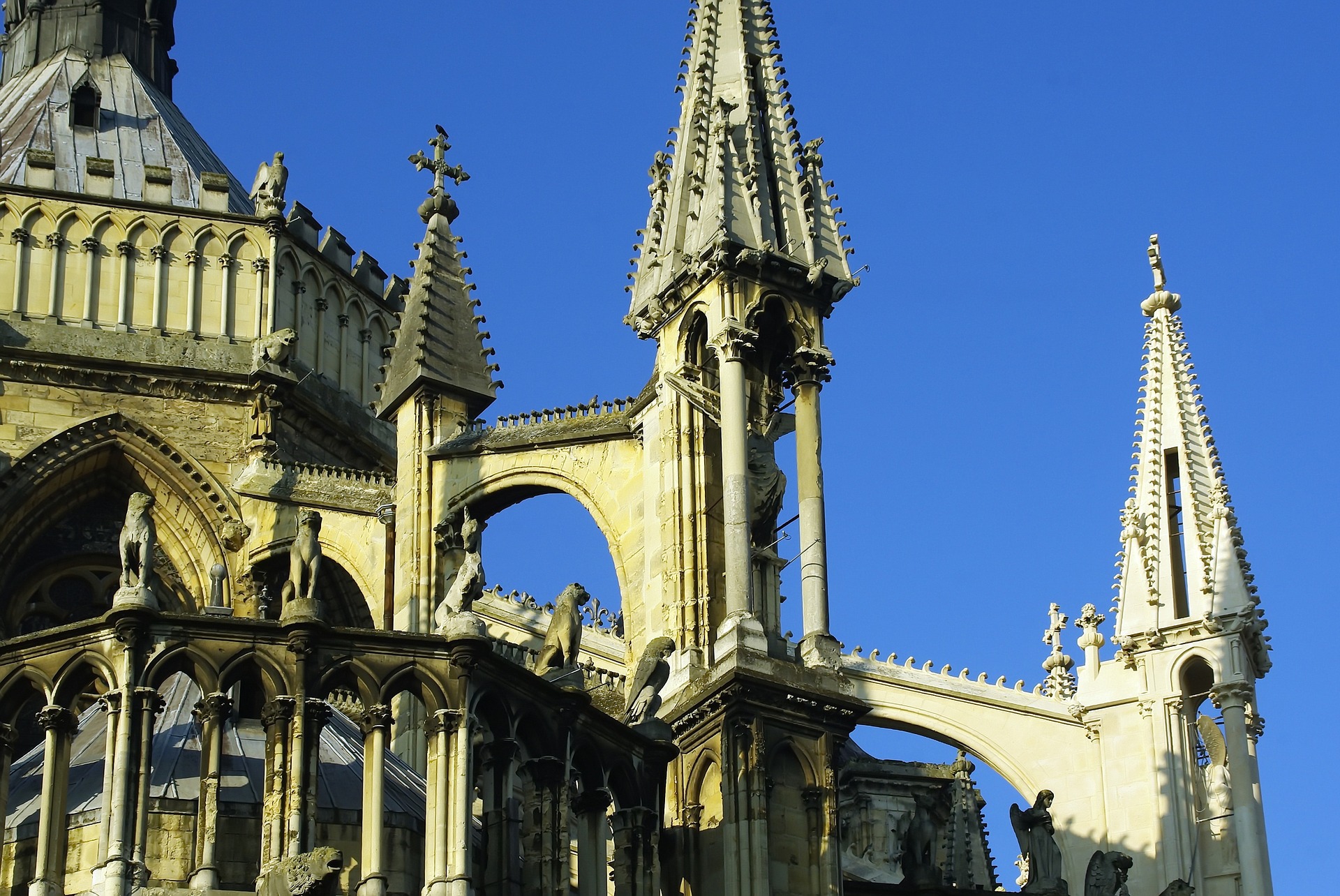 [Speaker Notes: Реймський собор]
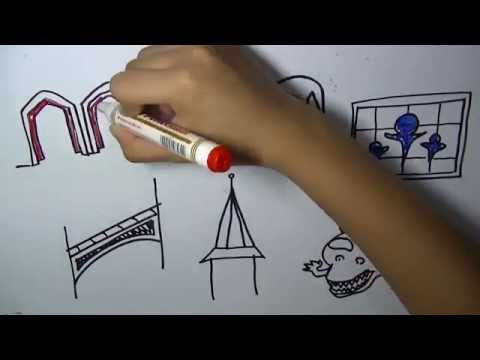 Джерела фото
Pixabay,
Andrea Palladio, The Four Books of Architecture, Dover Books
Luc Viatour 
Goldi64, CC BY-SA 3.0
Wikimedia.org